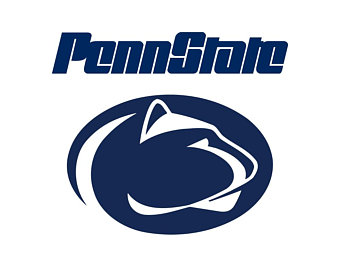 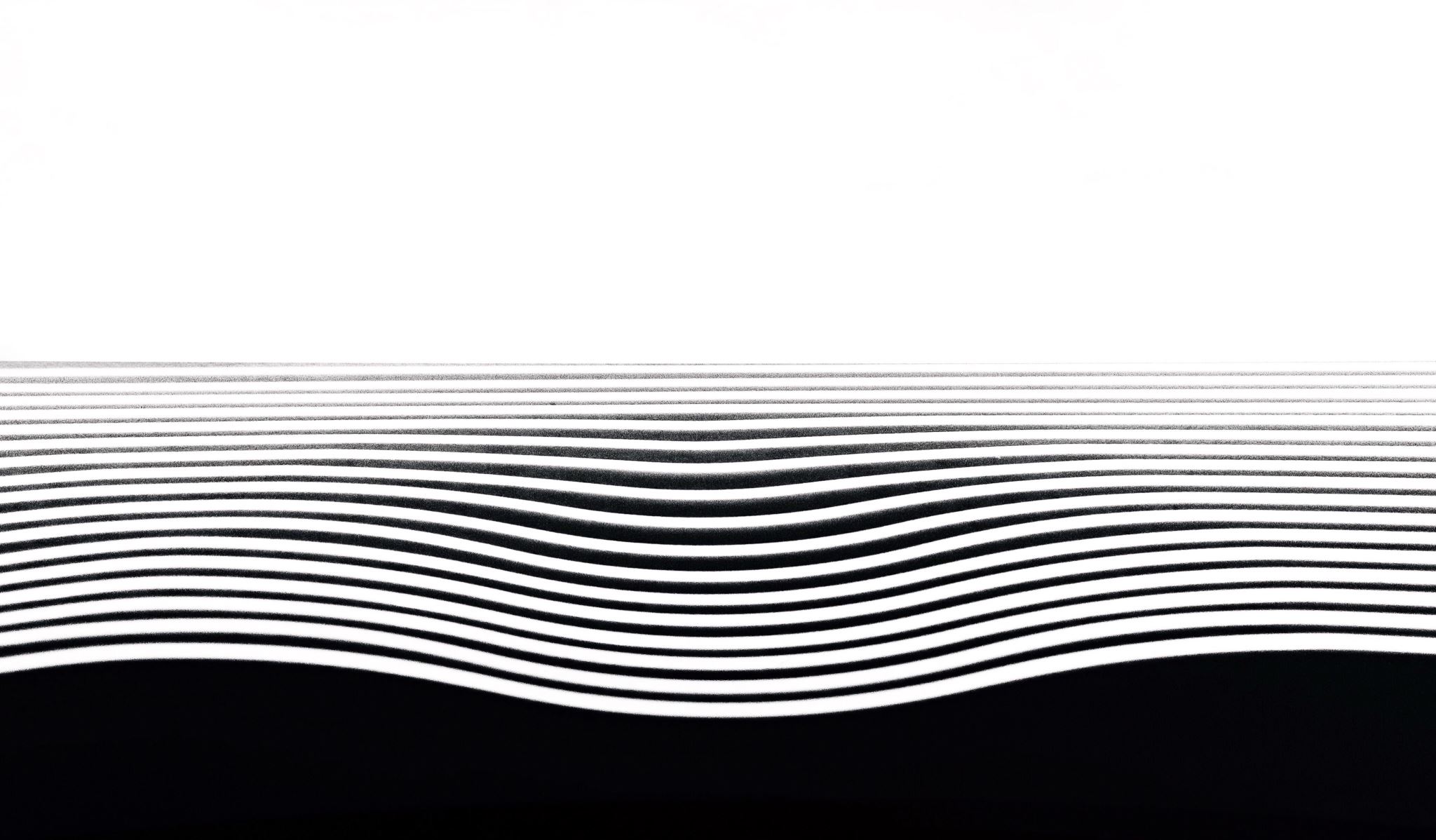 Automated Vehicle Detection with high resolution  spectral imagery
By: Jed Schildroth, MGIS Student
Why is automation important?
Main Idea
Identify algorithms to detect and automatically highlight and count vehicles in a scene using their spectral properties
Use multiple types of spectral data
Elevation: with and without
Software
eCognition
ArcGIS Pro
Powerpoint
Excel
Word
DATA
Multiple Types 
Itres uCASI 72 band
MICASENSE 8cm Red Edge MX w/ paired Lidar
Itres:  uCASI 50 cm resolution 72 band Image of Virginia
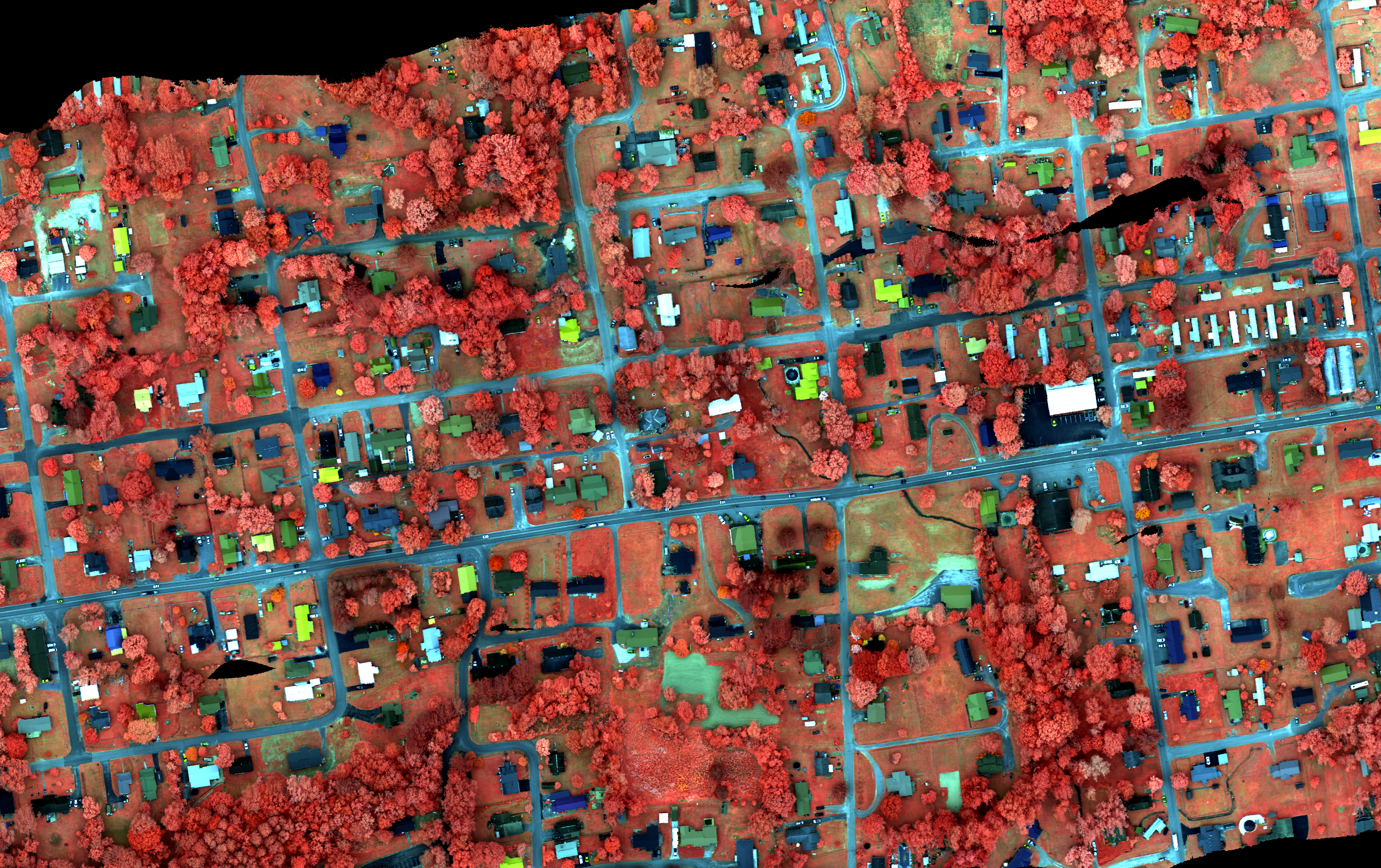